Analytics Vision to Realization-
Strategies, Lessons, and Insights

Reflections from a 
Chief Academic Officer
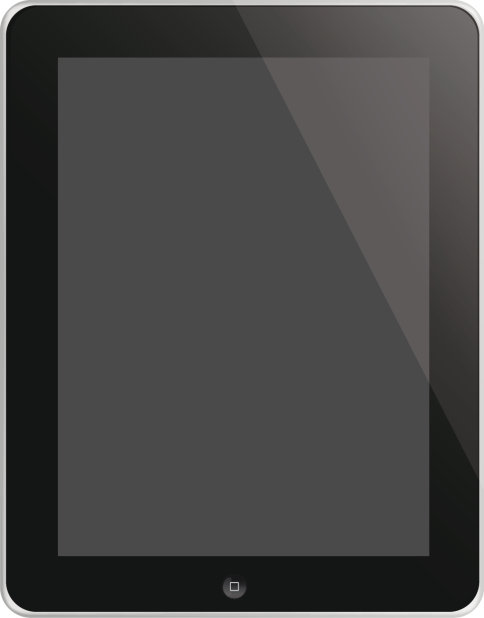 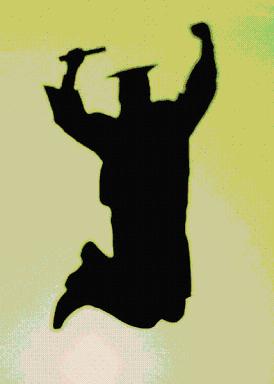 Start 
here!
Dr. Marti  Venn
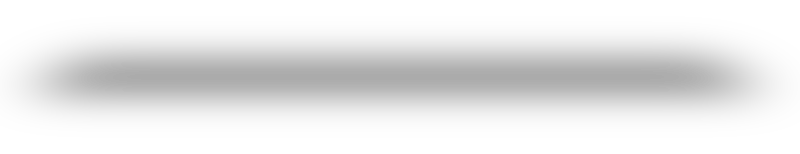 Vice President for Academic Affairs
Middle Georgia State College
Analytics Vision to Realization- 
Strategies, Lessons, and Insights
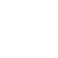 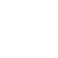 Higher Education
Higher Education
Analytics Vision to Realization- 
Strategies, Lessons, and Insights
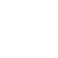 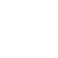 [Speaker Notes: Marti]
Our Story
Higher Education
Analytics Vision to Realization- 
Strategies, Lessons, and Insights
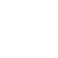 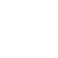 [Speaker Notes: Marti]
institutional context
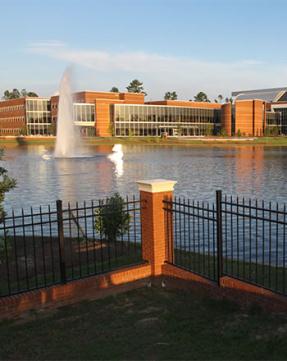 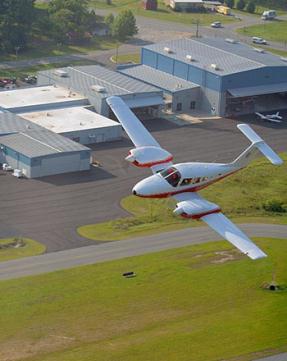 Founded in 1968 in Central Georgia as a two year institution (2 campuses)

Commuter Campus to Residential Campus (beginning Fall 2010)

Consolidation- Middle Georgia State College

5 campuses
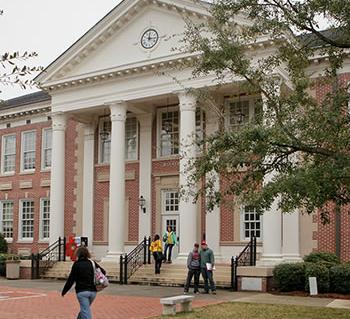 Analytics Vision to Realization- 
Strategies, Lessons, and Insights
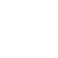 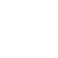 [Speaker Notes: Marti]
motivation for change
Belief: 
		It is the right thing to do!

External Pressures
Performance-based budgeting
Presidential accountability
University System of Georgia Board of Regents
Complete College Georgia/America
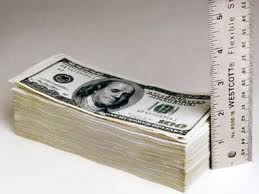 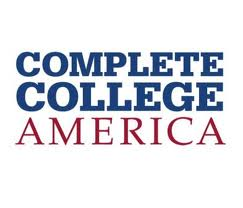 Analytics Vision to Realization- 
Strategies, Lessons, and Insights
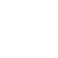 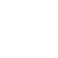 [Speaker Notes: Marti]
historical use of data
Vision hits reality!

Sporadic in terms of understanding:	
student population
program development 
resource allocation

Campus Data Silos

Total Frustration!

What did I need to address reality?
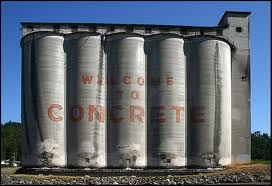 Analytics Vision to Realization- 
Strategies, Lessons, and Insights
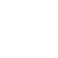 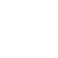 [Speaker Notes: Marti]
a new way of doing...
Mission Driven
Analytics Vision to Realization- 
Strategies, Lessons, and InsightsAnalytics Vision to Realization- 
Strategies, Lessons, and Insights
Analytics Vision to Realization- 
Strategies, Lessons, and Insights
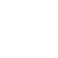 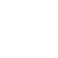 [Speaker Notes: Marti]
vision
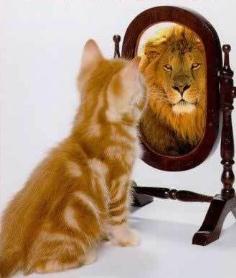 Perception becomes Reality

Changing perception meant looking in the mirror
Deconstructing faculty myths around Retention, Progression and Graduation rates

Alignment of efforts across the entire institution

Building a Culture of Accountability
Analytics Vision to Realization- 
Strategies, Lessons, and Insights
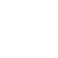 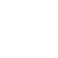 [Speaker Notes: Marti]
stages of faculty grief
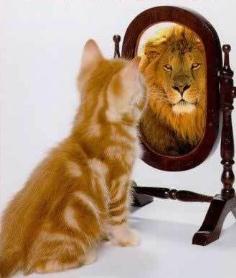 Denial

Anger

Bargaining

Depression

Acceptance
Analytics Vision to Realization- 
Strategies, Lessons, and Insights
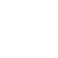 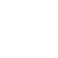 [Speaker Notes: Marti]
transfer population
Potential Problem:
	
What effect is our transfer population having on progression, retention, and graduation?
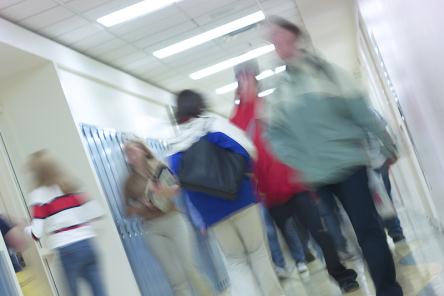 Analytics Vision to Realization- 
Strategies, Lessons, and Insights
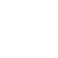 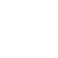 example01.transfer population
Analytics Vision to Realization- 
Strategies, Lessons, and Insights
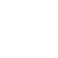 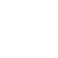 [Speaker Notes: John]
example01.transfer population
Analytics Vision to Realization- 
Strategies, Lessons, and Insights
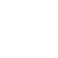 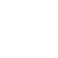 example01.transfer population
Analytics Vision to Realization- 
Strategies, Lessons, and Insights
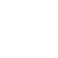 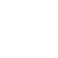 example01.transfer population
Analytics Vision to Realization- 
Strategies, Lessons, and Insights
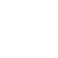 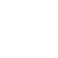 example01.transfer population
Pertinent Questions:

How to fast track transfer students, particularly those with > 60 credit hours, to put them into a graduation trajectory?


Should all transfer applicants be admitted?


How do we get transfer students registered before classes begin?
Analytics Vision to Realization- 
Strategies, Lessons, and Insights
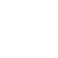 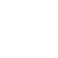 [Speaker Notes: Marti]
transfer population
Policy Changes:
	
Met with VP of Enrollment Management and her team

Eliminate practice of transfer students being admitted just prior to the start of the semester

Eliminate practice of admitting students prior to analyzing transcripts

Create an Academic Review Committee to evaluate any transfer student with a G.P.A lower than our G.P.A. for new students prior to provisionally admitting them
Analytics Vision to Realization- 
Strategies, Lessons, and Insights
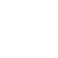 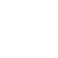 [Speaker Notes: Marti]
transfer population
Alignment and Effectiveness of Resources:
	
Campus Budget Hearings (1/2013)


University System of Georgia Budget Hearings (2/2013)


Implementing new systems to address transfer students


Utilizing data metrics to assess whether our resource deployment is effective in terms of transfer student success
Analytics Vision to Realization- 
Strategies, Lessons, and Insights
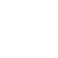 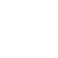 [Speaker Notes: Marti]
realizations..
Quick wins and long-term goals


Align fiscal resources to campus wide and project specific initiatives


Change campus policies and practices  AND engage in curriculum redesign

AND SIMULTANEOUSLY
Analytics Vision to Realization- 
Strategies, Lessons, and Insights
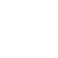 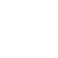 [Speaker Notes: Marti]
data in the right hands
Dashboards
Available to all Deans and Department Chairs

Provides on-the-spot snapshots of 
Enrollment Metrics
Degrees Conferred Metrics
Returning Student Metrics
Success Metrics

Align academic administrators, faculty and academic staff annual evaluations, promotion, tenure and post-tenure systems
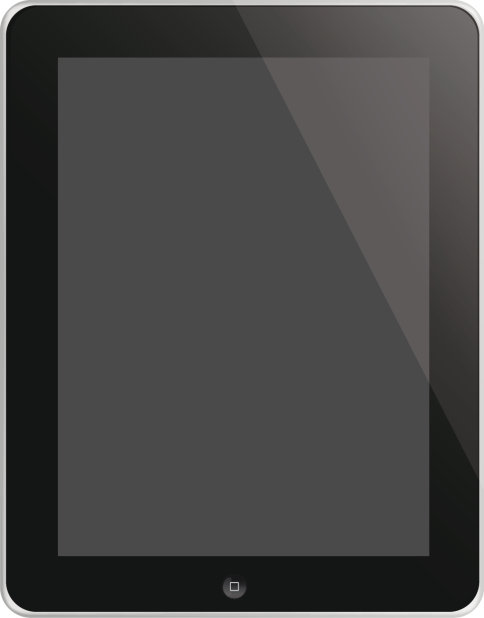 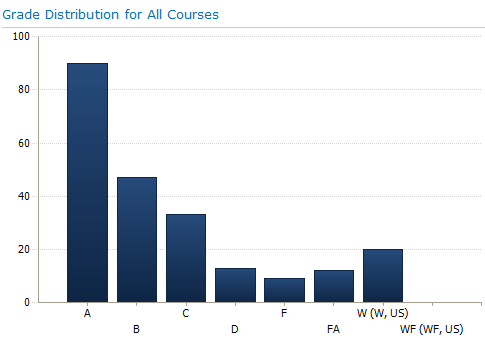 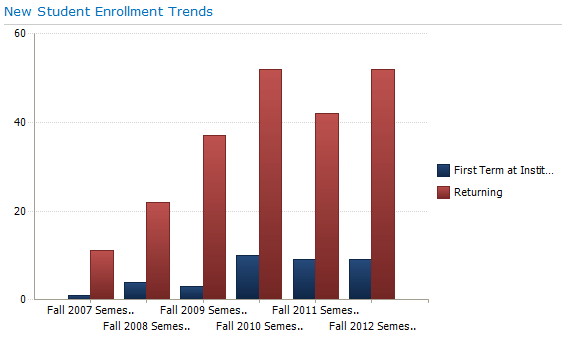 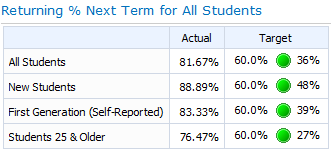 Analytics Vision to Realization- 
Strategies, Lessons, and Insights
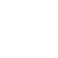 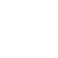 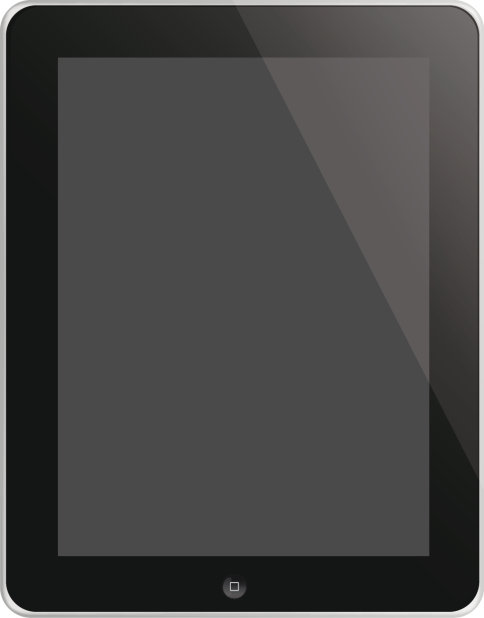 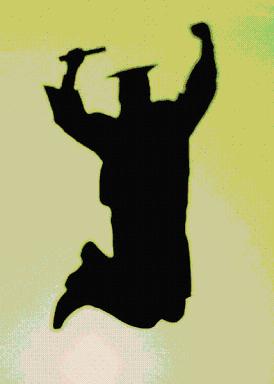 Start 
here!
QUESTIONS?
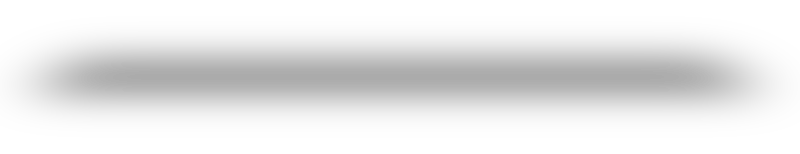 Analytics Vision to Realization- 
Strategies, Lessons, and Insights
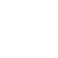 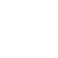